Employees – Submit and Confirm a Request for Time Off and Confirm Processing
Managing Your Time

Hourly Employees 
Please Submit a Time Off Request
Review and Confirm Total Hours - As part of normal processes, make sure to review your timecard including total hours

Salary Employees
Only action needed – if scheduling 5 days/ 40 hours of time off, you should only be requesting / recording 36 hours of accrued time

.
My Time Off  - Tile

1. Advanced Options
2. Select a date
3. Enter Start time, Hours, Summer Hours, and Submit
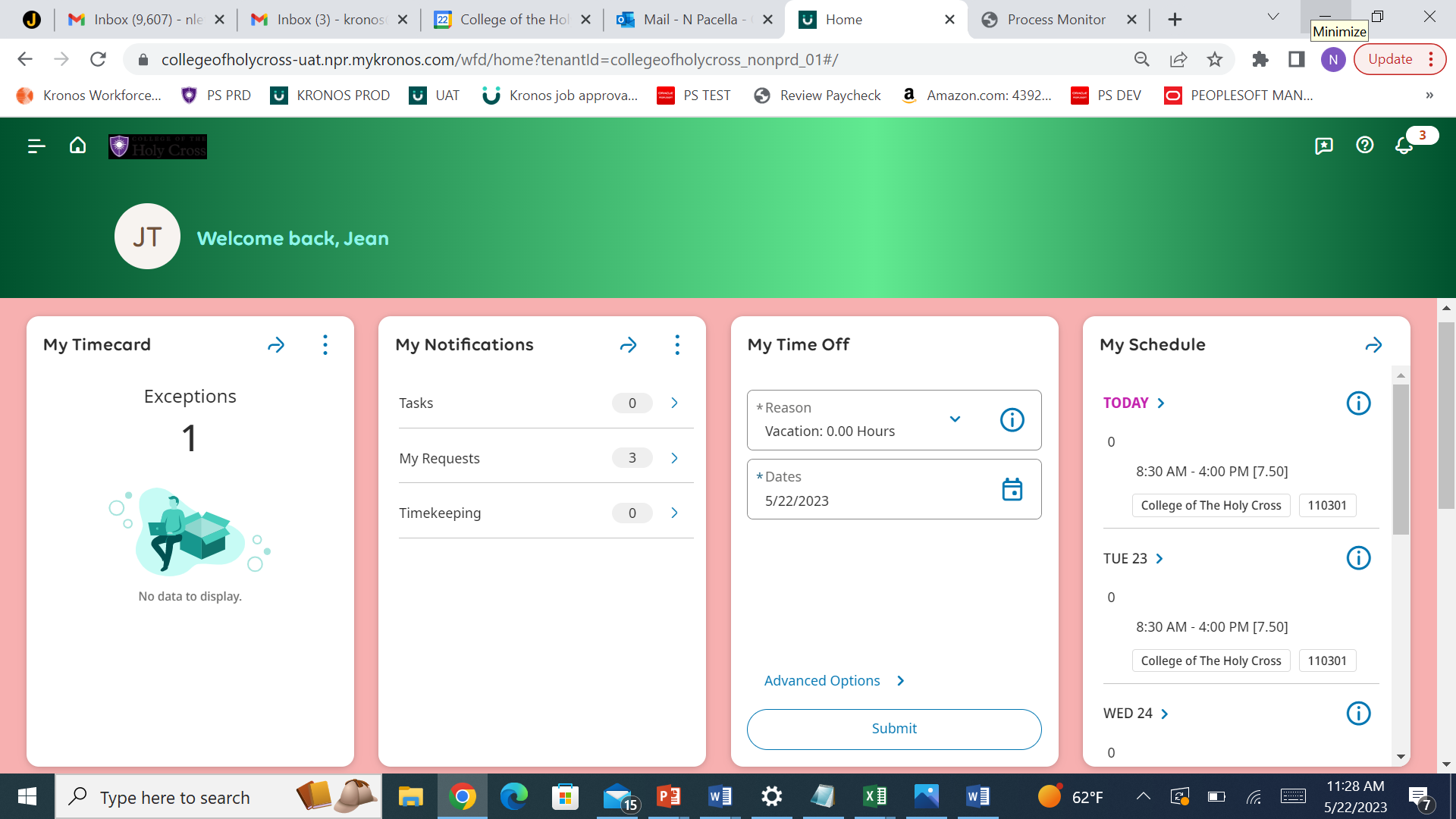 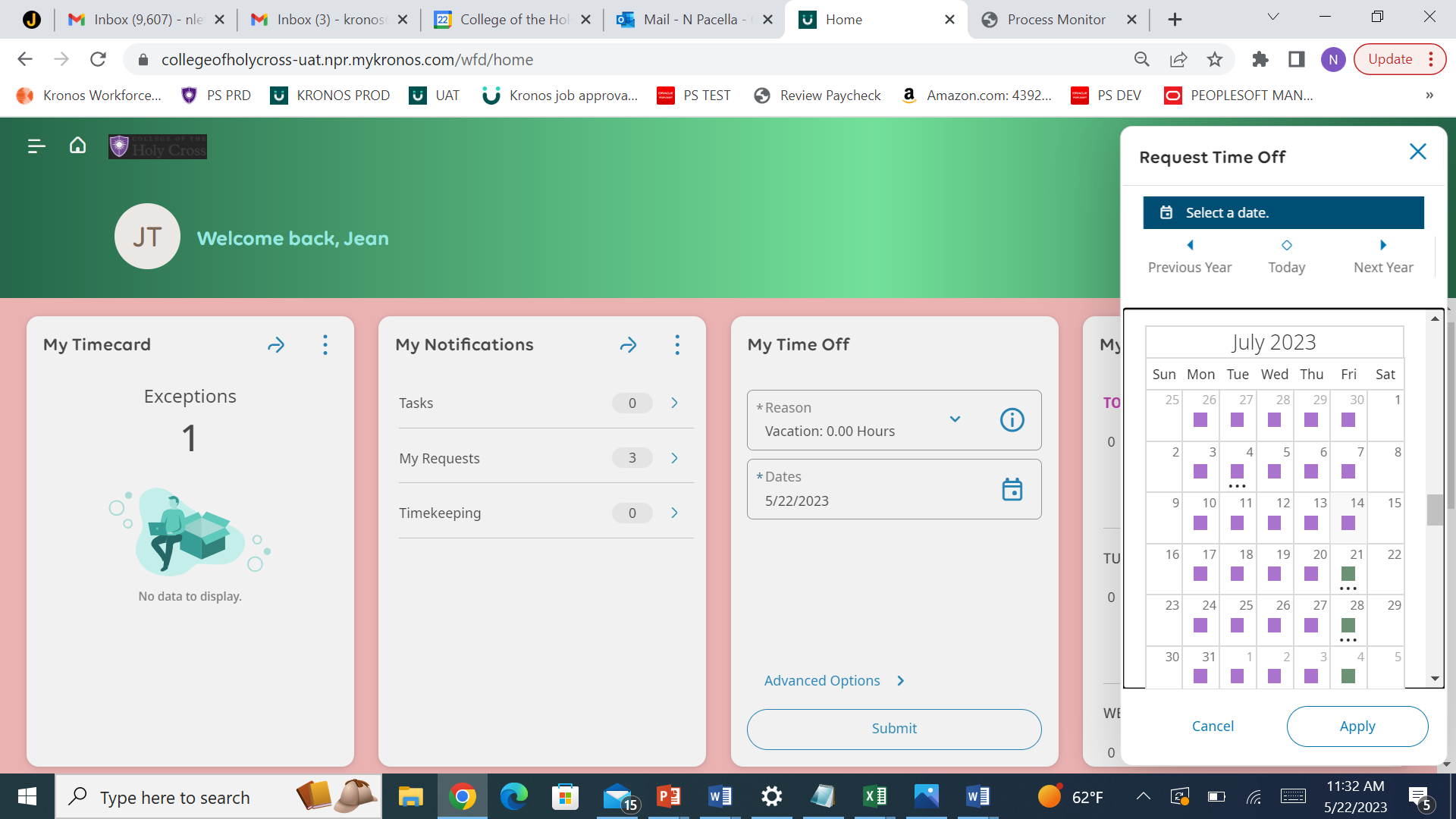 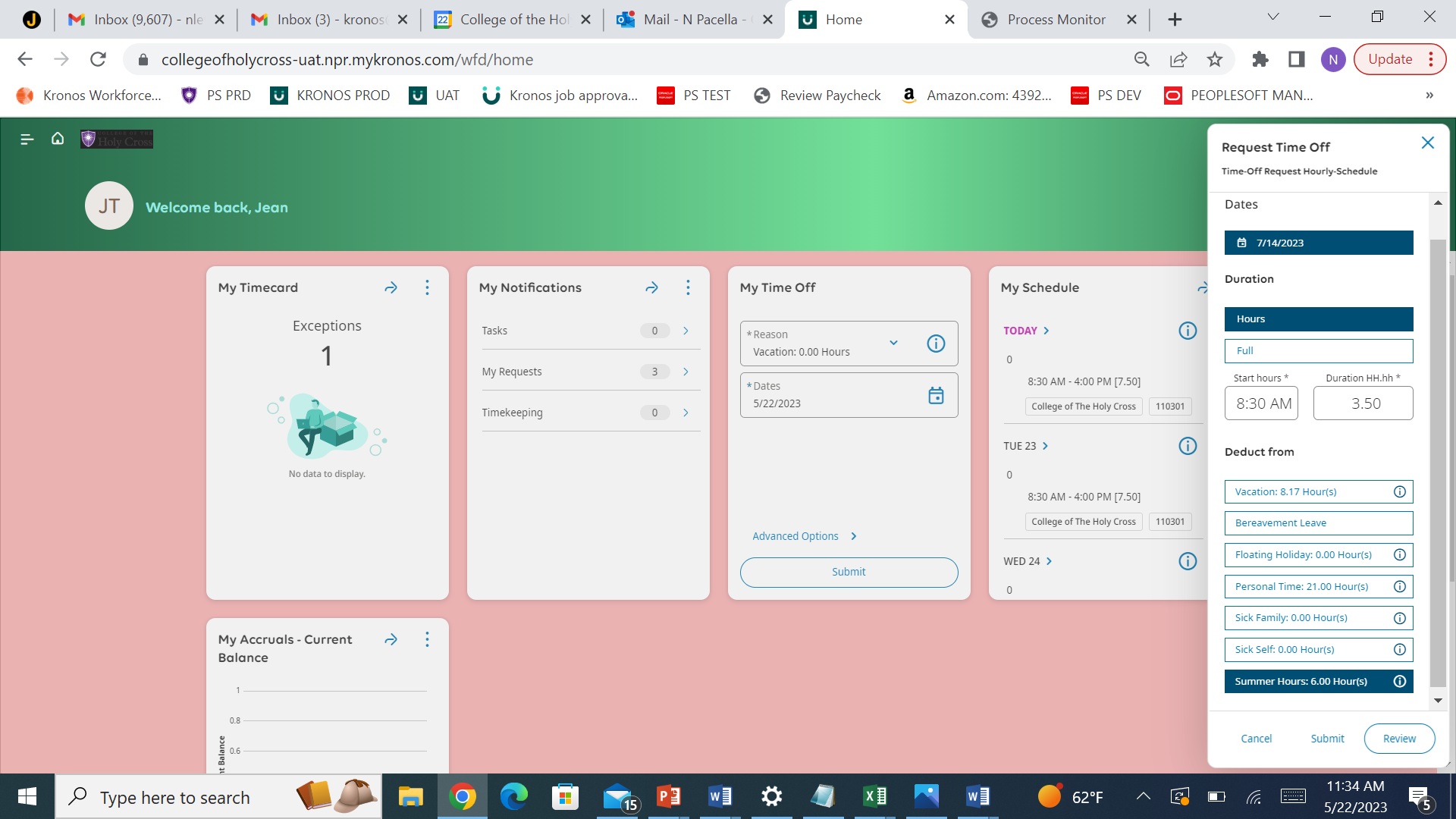 How to Confirm Time is Approved
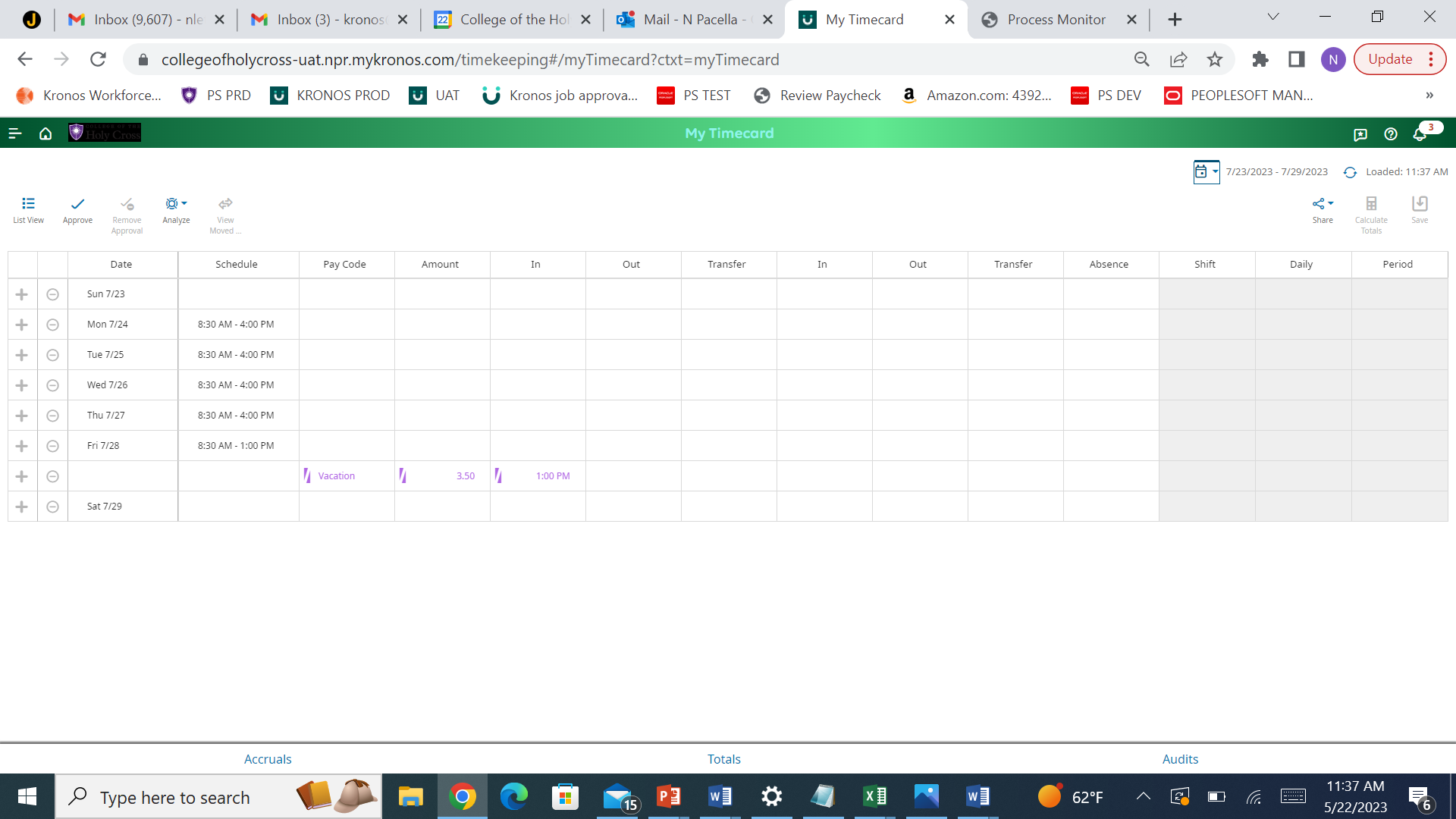 Viewing Your Time Off Requests – Notification Center
Click The Bell Icon, Then View All
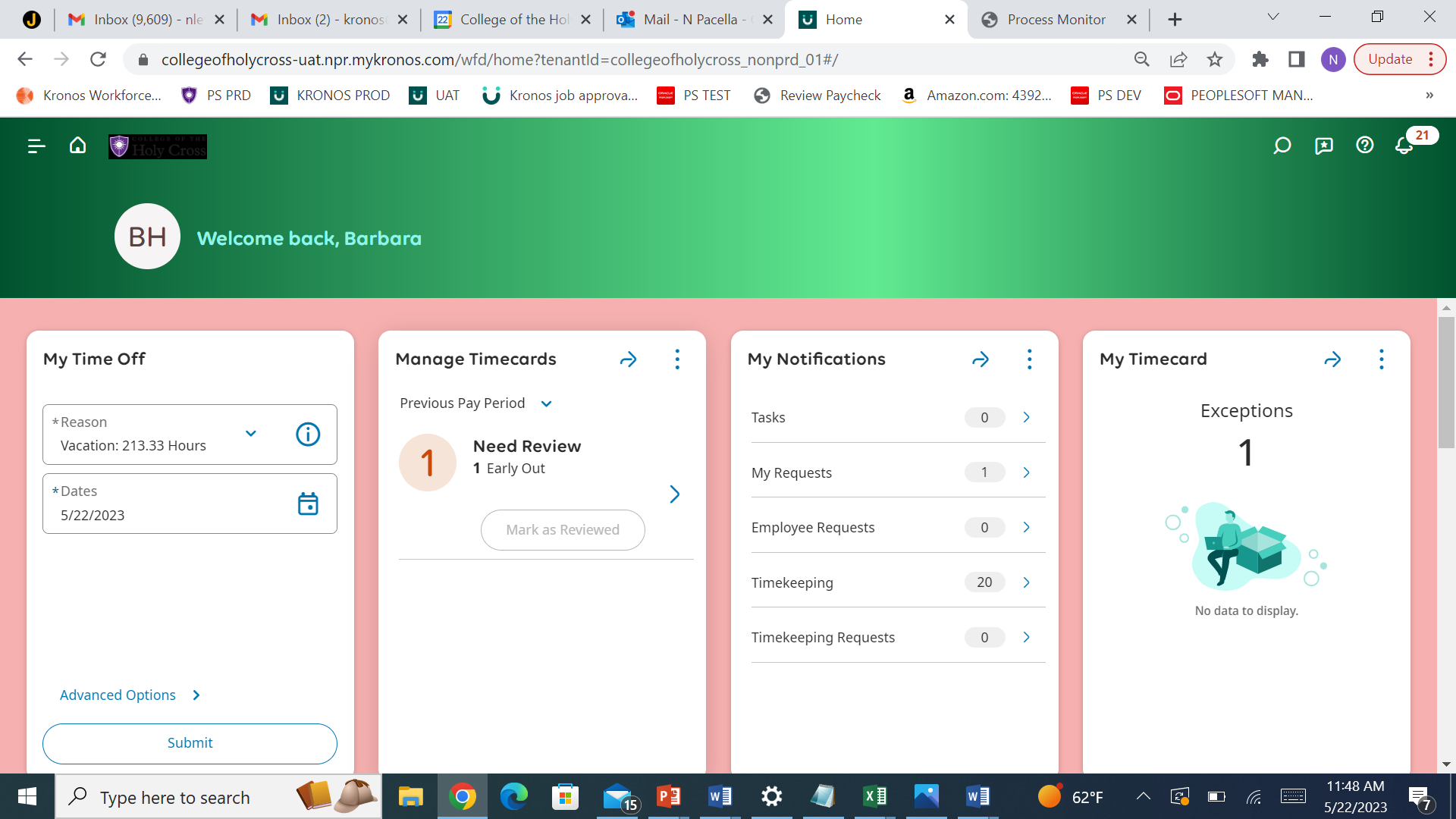 Viewing and Managing Your Time Off Requests 
1. Category - My Requests
2. Filter Icon & Check All
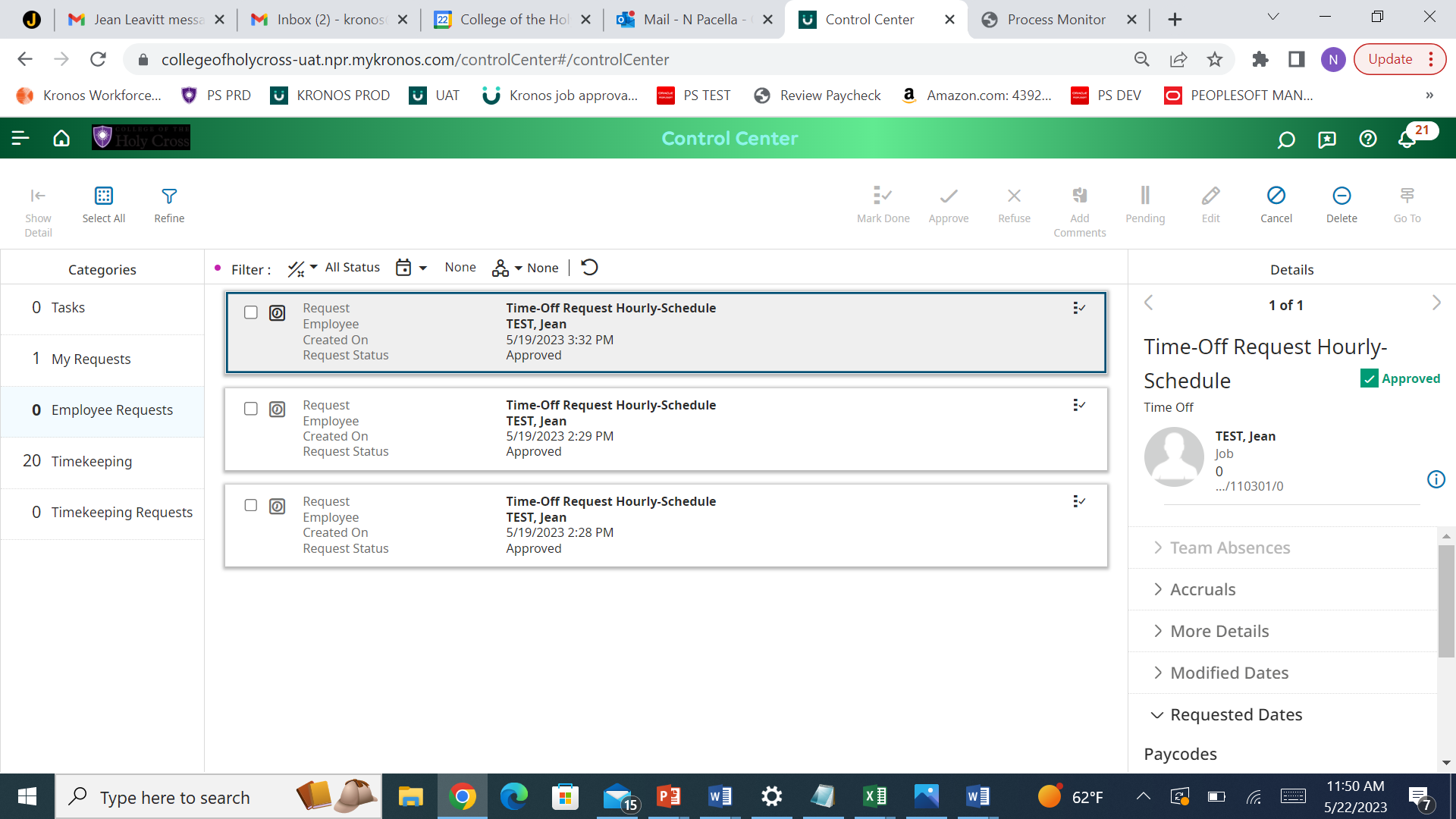